Module 7 – Part 2
Operators and Expressions
Math operators - Addition
In both languages:
integer + integer = addition, resulting in an integer
float + (integer or float) = addition, resulting in a float
string + string = concatenation between two strings
Python:
A number and a string cannot be added
Java:
A number and a string can be added
The operation is concatenation
The result is always a string
Math operators - Addition
Java
Python
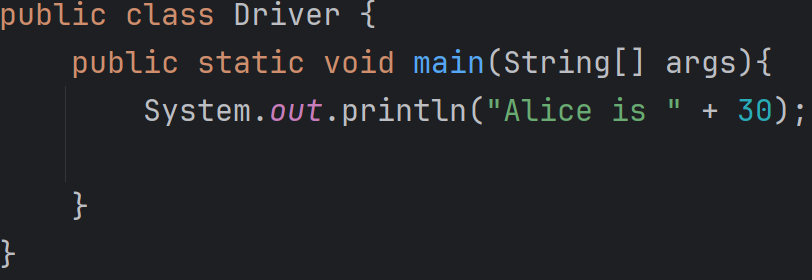 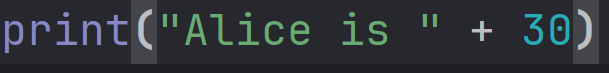 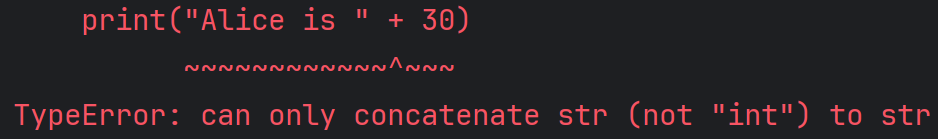 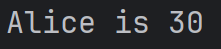 Math operators - Addition
Beware of the order of operations.
Addition and concatenation have the same order of precedence
As such, they are always resolved left to right
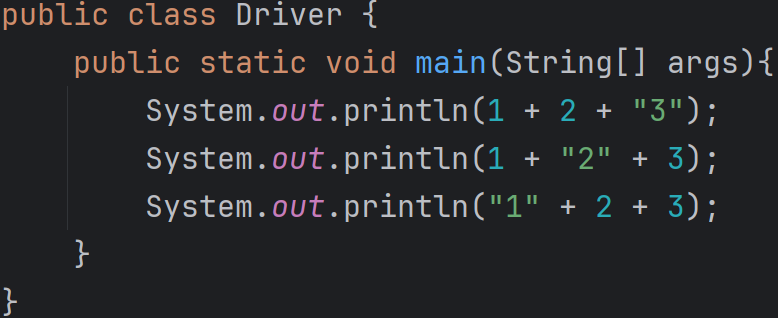 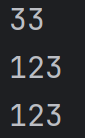 Math operators - Multiplication
In both languages
Multiplying two numbers gives you their product
If both numbers are integers, the result is an integer
If one of the numbers is a float, the result is a float
Python
You can multiply a string by an integer
The result is that string, repeated that many times
print(“Alice” * 3) # prints “AliceAliceAlice”
Java
You may not multiply strings with numbers
Math operators - Multiplication
Java
Python
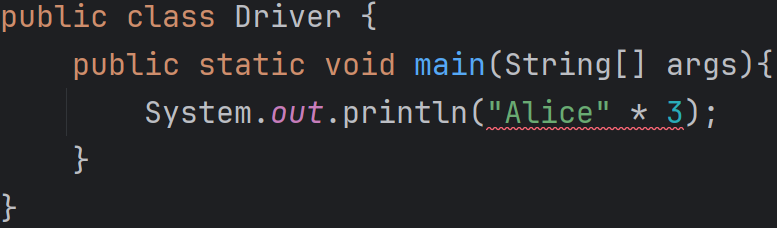 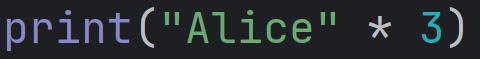 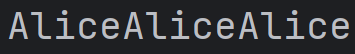 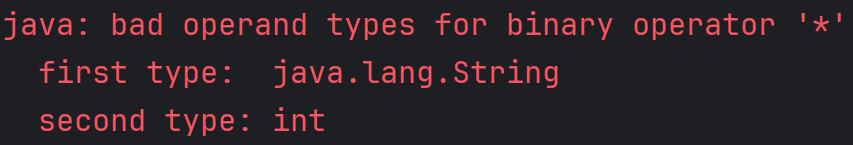 Math operators - Division
Python
Dividing two numbers always gives you a float
Java
Dividing two integers always gives you an integer, rounded down
Dividing an integer and a float always gives you a float
Math operators - Division
Python
Java
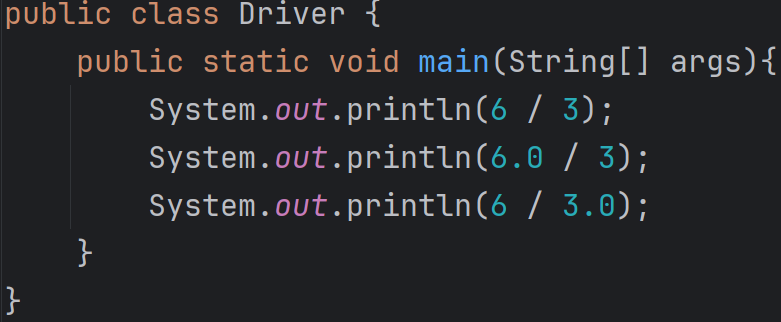 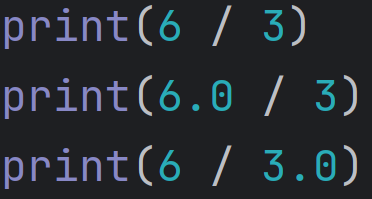 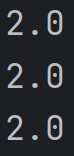 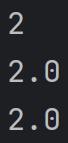 Math operators - Power
Python
We have a power operator
		print(2 ** 3) # prints 6
Java
There is no power operator
Must use a Math method
		System.out.println(Math.pow(2,3)); // prints 6
Math operators – Floor division
Python
We have a floor division operator
		print(7 // 2.0) # prints 3.0
Java
There is no floor division operator
Must use a Math method
		double result = 7 / 2;
		System.out.println(Math.floor(result)); // prints 3.0
Comparison operators
Available in both languages
Equality (==)
Inequality (!=)
Greater than (>)
Less than (<)
Greater than or Equal (>=)
Less than or Equal (<=)

Not available in Java
in, not in, is, is not
Checking strings for equality in Java
Do not use == to check if two strings are equal in Java
Use the equals() method instead
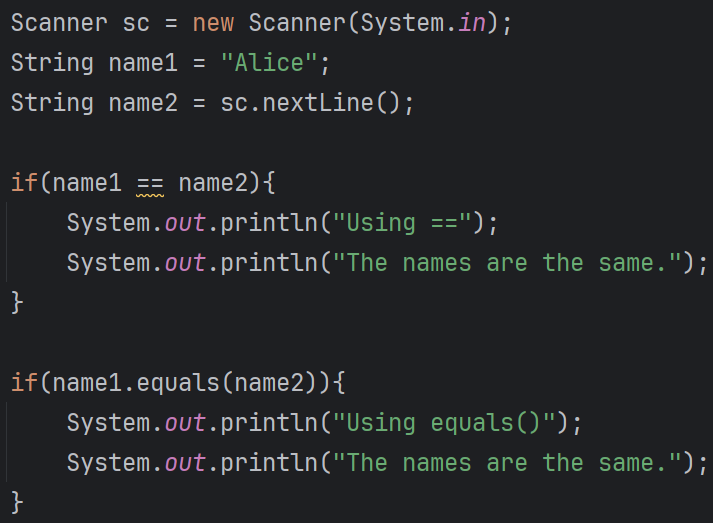 Logical operators